উপস্থাপনায়
পরিচিতি
মোঃআব্দুল ওয়াহেদ জিহাদী  
সহ- সুপার। 
পীরগাছা বালিকা দাখিল মাদরাসা
পীরগাছা,রংপুর।
শ্রেণিঃ নবম/দশম
বিষয়ঃ আল আকাঈদ ওয়াল ফিকহ
৬ষ্ঠ অধ্যায় – আখিরাত
চিত্রগুলো লক্ষ্য কর
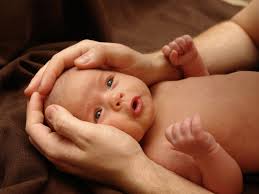 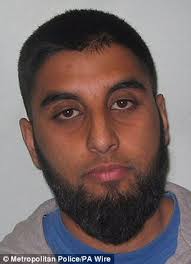 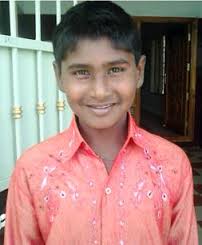 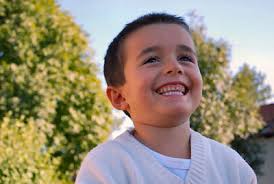 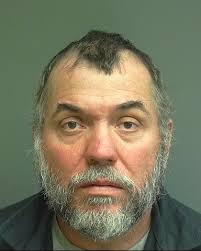 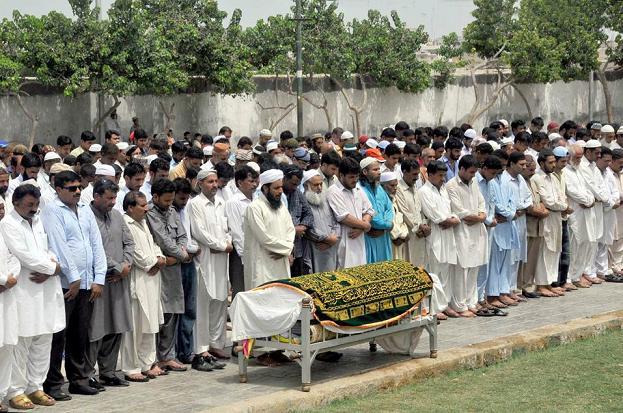 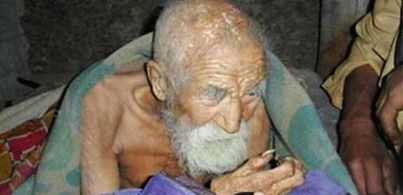 ছবিগুলো কি নির্দেশ করে?
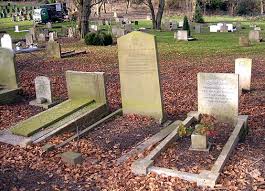 আজকের  পাঠ
শিখন ফল
এই পাঠ শেষে শিক্ষার্থীরা... 
 পরকালের সংজ্ঞা বলতে পারবে 
 পরকালে বিশ্বাসের গুরুত্ব বর্ণনা করতে পারবে 
 পরকালের স্তর সমূহু ব্যাখ্যা করতে পারবে ।
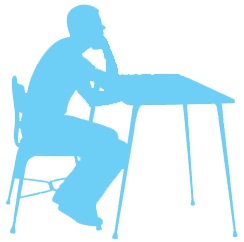 পরকালের জীবন চিরস্থায়ী
আখিরাত
মৃত্যু
মিজান
কবর
হাশর
সিরাত
জান্নাত/জাহান্নাম
এর পর.............   চলতেই থাকবে............
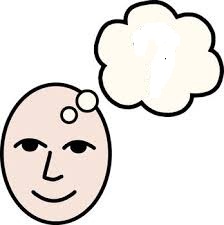 খাও দাও ফুর্তি কর দুনিয়াটা মস্ত বড়!!!
পরকাল আবার কী?
পরকালে অবিশ্বাস করলে
পাপ চিন্তা মাথায় আসে
আখিরাতে বিশ্বাসের গুরুত্ব
আখিরাতে বিশ্বাস মুত্তাকীদের বৈশিষ্ট্য
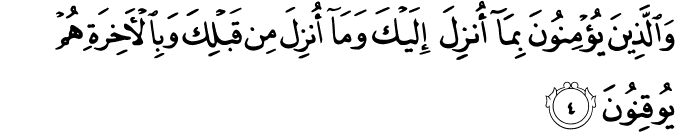 অর্থাৎ তারা (মুত্তাকীগণ) আখিরাতে দৃঢ় বিশ্বাস রাখে ।
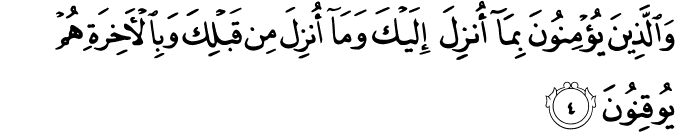 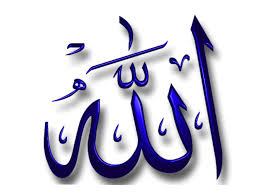 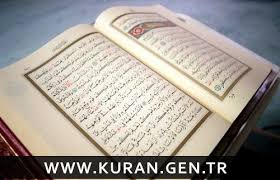 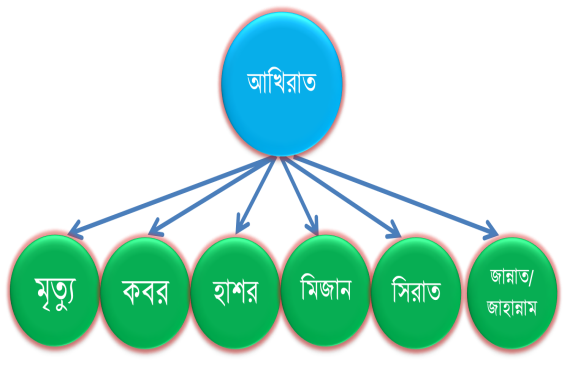 আল্লাহ বলেন....
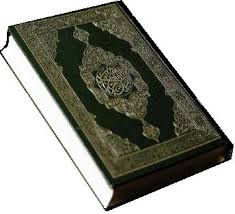 এই সবগুলো একই সূত্রে গাঁথা, সুতরাং আখিরাত বিশ্বাস মানে আল্লাহকেই বিশ্বাস করা ।
আখিরাতের বিভিন্ন স্তর
মৃত্যু
জান্নাত/জাহান্নাম
কবর
আখিরাত
সাফাআত
কিয়ামত
সিরাত
হাশর
মিজান
আখিরাতের বিভিন্ন স্তর
মৃত্যু
জান্নাত/জাহান্নাম
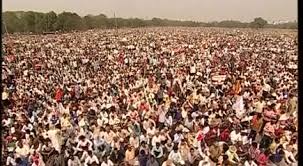 আখিরাত
সাফাআত
কবর
সিরাত
হাশর
মিজান
কেয়ামতের পর মানুষ এক বিশাল ময়দানে উপস্থিত হবে । (চিত্রে প্রতিকী ময়দান)
দলীয় কাজ
 শ্রেণীতে শিক্ষার্থী আখিরাতের ধাপ গুলো লিখে একটি পোস্টার তৈরি করবে ।
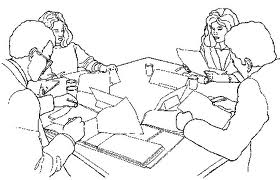 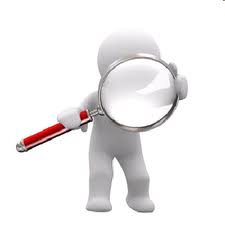 মূল্যায়ন
১। আখিরাতের সংজ্ঞা দাও ।
২। আখিরাতের  গুরুত্ব ব্যাখ্যা কর।  
৩। আখিরাতের স্তরগুলো কি? বিশ্লেষণ কর।
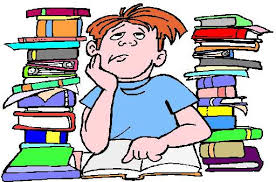 বাড়ীর কাজ
আখিরাতের ধাপ গুলো সহজ ভাবে অতিক্রম করার জন্য দুনিয়ার জীবনে আমাদের করনীয় কি? নিজের ভাষায় লিখে আনবে।
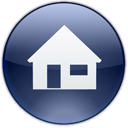 সবাই কে 
      ধন্যবাদ